Exercices Sésamath à réaliser pour le lundi 30 mars 2020
Vous pouvez maintenant télécharger le livre Sésamath en version complète (Pdf) à cette page
https://manuel.sesamath.net/send_file.php?file=/files/ms2_2019_v2.pdf
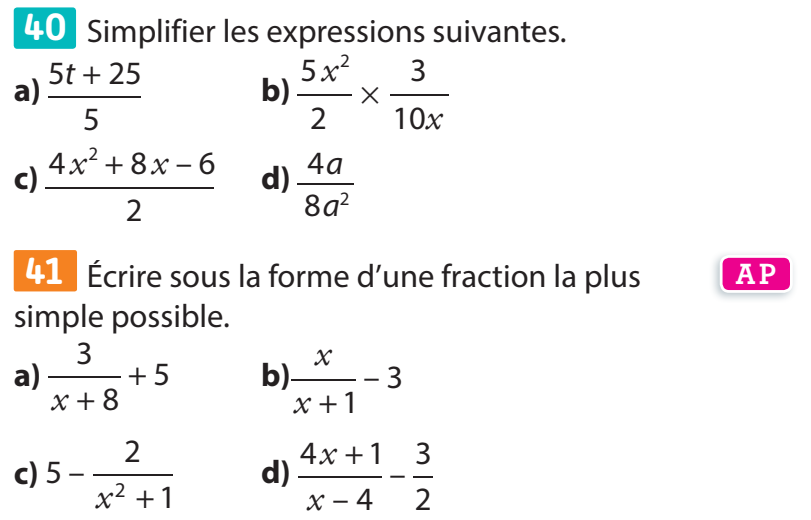 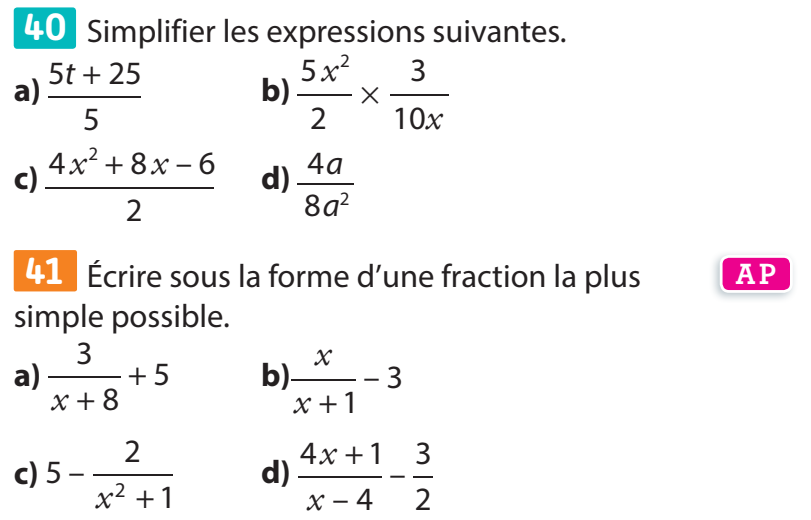